Unit 6:Furniture and position
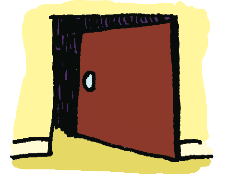 باب
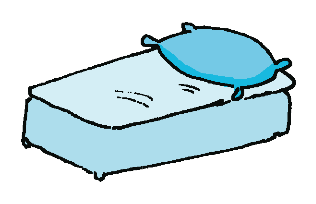 سَرير
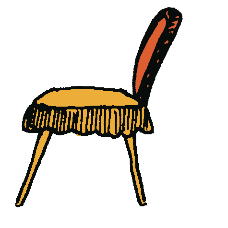 كُرْسيّ
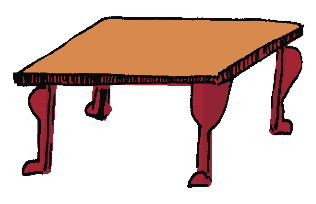 مائِدة
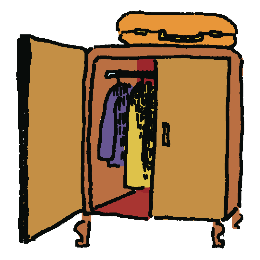 خَزّانة
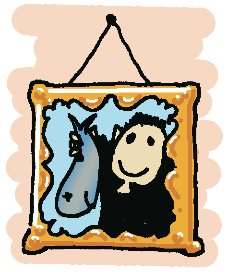 صورة
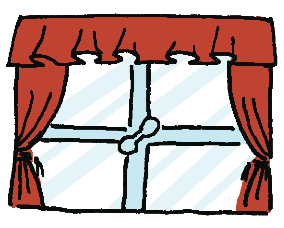 شُبّاك
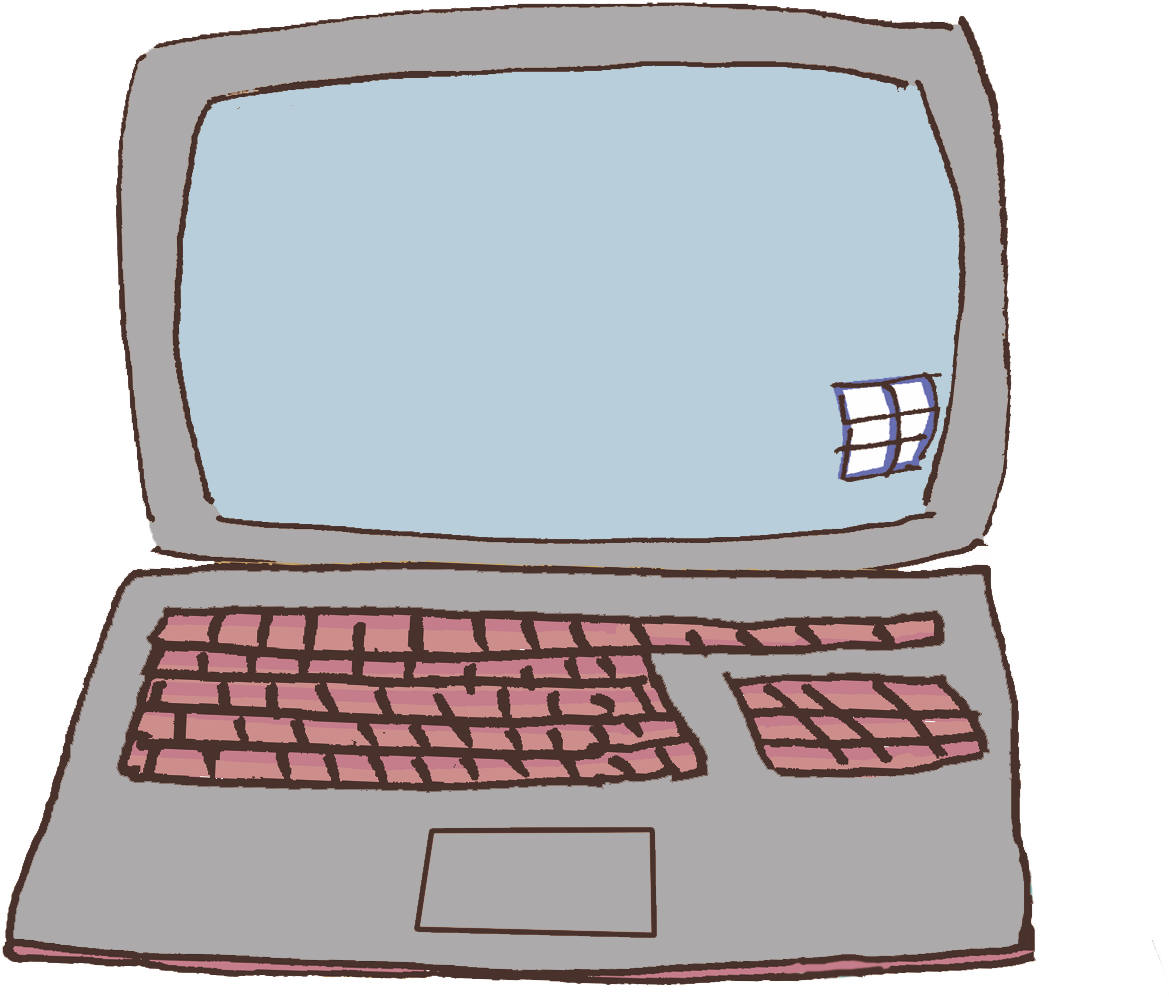 حاسوب
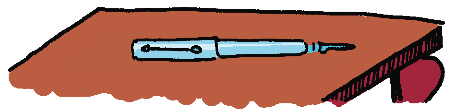 عَلى
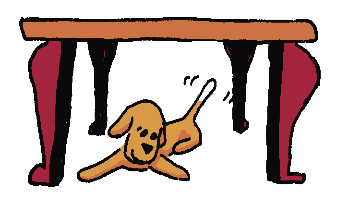 تَـحْتَ
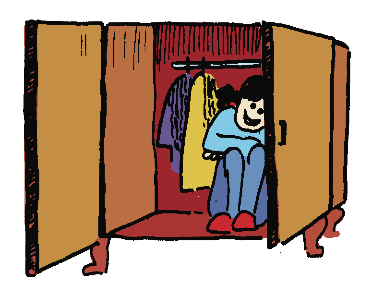 في
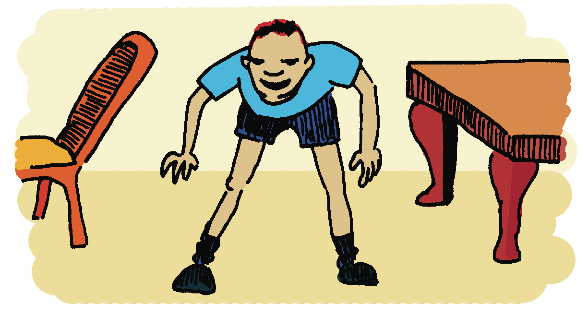 بَيْـنَ
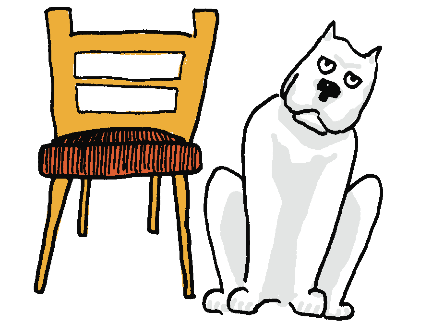 بِجانِب
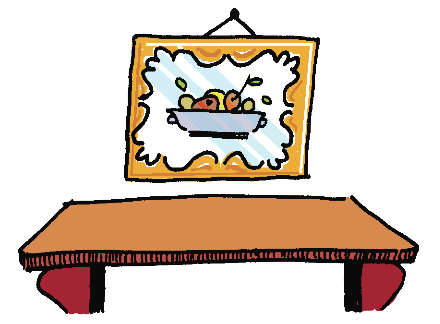 فَوْقَ